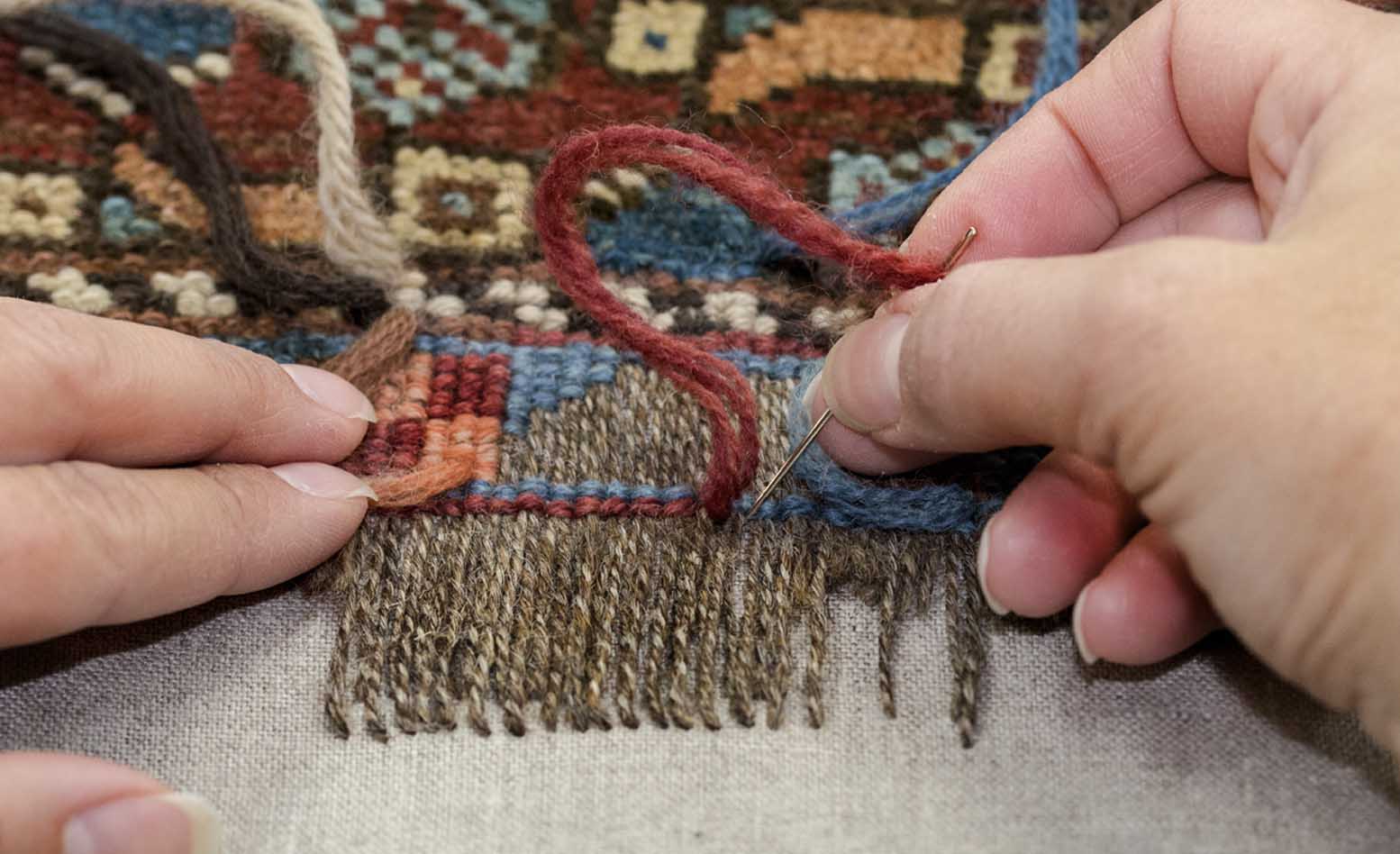 Kilimde restorasyon ve restitüsyon
Hemen hemen insanlık tarihî boyunca değerli görülen eşyaların veya sanat eserlerinin koruması insanlar için önemli olmuştur. 

Avrupa’ da 1789 yılında yapılanFransız İhtilâli’nden sonra insanlar koruma bilincinin önemini anlamıştır ve günümüzkoruma bilincinin temelleri bu yıllarda atılmaya başlamıştır.Avrupa’da savaşlardan sonra tarihî eserlerin korumasında yeni bir anlayış gelişmiştir. Tarihî eser niteliğinde olan bir anıt, hangi devlet, hangi millet ve hangi dönemde yapıldığına bakılmaksızın, o eser millî bir değer olarak görülmeye başlanmış ve korumaya alınmıştır.
Restorasyon ve konservasyon kavramlarının yanına ek olarak restitüsyon kavramıda eklenmiştir. 
Bir eserde restorasyon veya konservasyon işlemlerinin herhangi birine karar verildikten sonra eser üzerinde hiçbir işlem yapılmadan önce o eser hakkındaaraştırma, inceleme ve veri toplama işlemlerinin yapılması gereklidir. Eserin çürümüş,yırtılmış, kopmuş, hasarlı olan kısımlarını teknik çizim ile tamamlayarak eser hakkındagenel bir görünüm ve bilgi elde edilir
Yerel ve sivil yönetimlerde 1990 yılının sonunda tarihî eserlerin korumasına dahafazla ilgi göstererek halkı bilinçlendirmişler ve bu sayede duyarlılık giderek yükselenbir ivme çizmiştir. Cumhuriyetle birlikte müzecilik, koleksiyonculuk ve korumakavramları önem kazanmış olup toplumda yaygınlaşmaya başlanmıştır
Dokuma restorasyonu (onarım) tarihsel niteliğini ve yapısal özelliğini kaybetmeyeyüz tutmuş yıpranmış, eskimiş veya hasara uğramış onarılmaya değer tekstil eserlerininkendi kimliğine zarar vermeden eski özelliklerine kazandırmak için yapılan işlemlerdir
Dokuma eserlerinde kullanılan ipliklerin bozulması çok kolaydır. Yaşam süreçleritaş, seramik ve cam eserlere göre daha kısadır.
Restoratör bir kirkitli dokumanın restorasyonuna başlamadan önce eserin iplikbüküm sayısına, iplik numarasına, kullanılan iplik çeşitlerinin aynı olmasına, eserdekullanılan düğüm çeşidine ve dokuma tekniğine dikkat etmek zorundadır.
x Zamanla oluşabilecek aşınmalara ve yırtılmalara karşı tekstil eserinin dokumasını sağlamlaştırmak gerekli
x Tekstil eserinin kendi özelliklerini devam ettirmesi için eseri hazırlama
x Tekstil eserini önceki görümüne ulaştırma
Restorasyonu yapılacak olan tekslinin ne olduğu (halı mı, dokuma mı, kilim mi (cicim, sumak, zili vb.))
x Restorasyonu yapılacak olan eser hangi hammaddeden yapıldığı
x Restorasyonu yapılacak olan eserin ipliklerinin ve temel örgüsünün durumunun ne olduğux Eser üzerinde daha önce herhangi bir onarım çalışması yapılıp yapılmadığıx Restorasyonu yapılacak olan eser temizlik yapılıp yapılmayacağı ya da ıslak mı kuru temizlik mi eserin durumuna göre karar verilmesi gerektiği
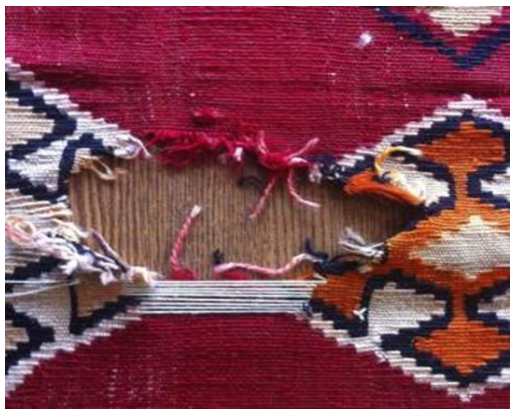 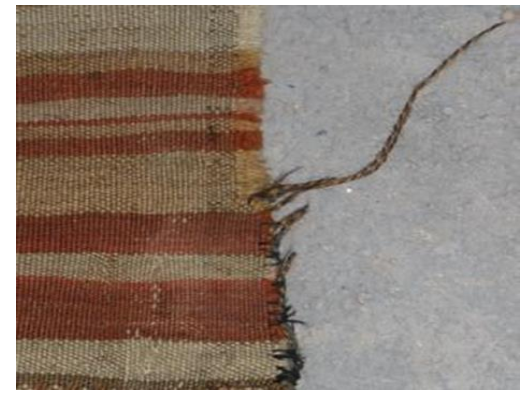 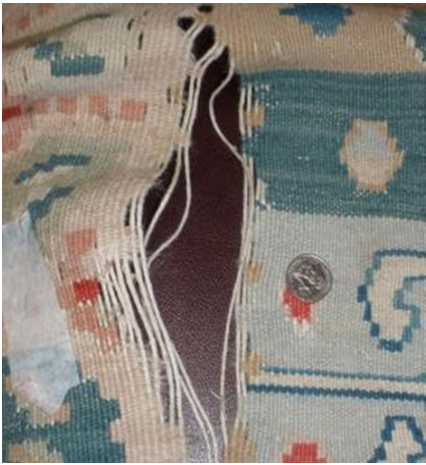 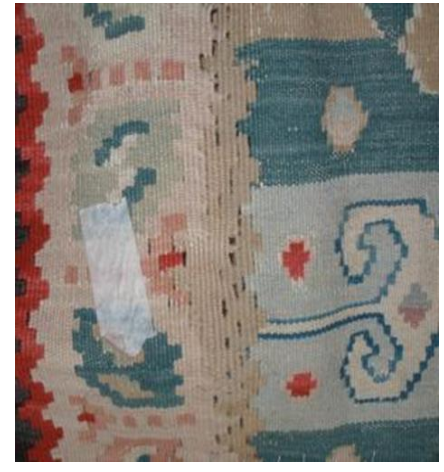 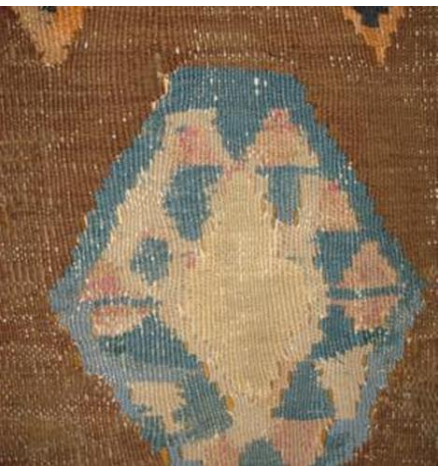 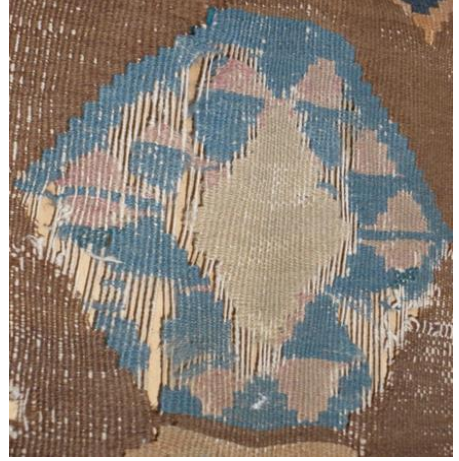 Belgeleme
Kirkitli dokumanın konservasyon/restorasyon işleminebaşlamadan önce üzerinde işlem yapılacak olan eser hakkında araştırma, inceleme,belgeleme ve envanter çalışmalarının yapılması gereklidir. 

Restorasyon işleminden önce eserin mevcut durumunun fotoğrafları çekilmeli ve teknik çizimi yapılmalıdır.
Dokumanın durumu bütün ayrıntılarıyla kayıt altına alınmalıdır. 

Belgelemenin amacı eseri en ince ayrıntısınakadar tanımayı sağlamaktır.
Tekstil eseri hakkında kimlik bilgileri oluşturulmalıdır. Bu formda: eserin aitolduğu dönem, eserin kime ait olduğu bilgisi, teknik-sanatsal özelliklerini ve mevcutdurumu içermelidir. 
Koruması planlanan dokumanın görsel ve yazılı belgeleri bir arada toplanmalıdır
Halı ve düz dokumaların mevcut durumları hakkında bilgi veren belgelemeaşaması koruma sürecinin merkezini oluşturmaktadır
Onarımı biten dokuma için yeni kimlik bilgileri oluşturularak dokuma üzerindeyapılan işlemler tek tek ayrıntılı bir şekilde kayıt altına alınmalıdır. Ayrıca onarımdan sonra da eserin fotoğrafları çekilmelidir. Bu fotoğraflar dokumanın hangi durumdanhangi aşamaya geldiğinin bir kanıtı niteliğindedir.
Yapılan çalışmaların iş akışını belirten bir dosya hazırlanmalıdır. Bu bilgilerinkayıt altında tutulmasıyla dokuma hakkında bir arşiv dosyası oluşturulmuş olacaktır.Oluşturulan bu dosya, dokumanın zaman içinde tekrar herhangi bir işlem görmesigerektiği takdirde konservatöre kolaylık sağlayacaktır. Dokuma üzerinde yapılan işlemlerhakkında bilgi verecektir
Analiz (Restore Edilecek Yerin Tespiti, Kullanılan Boya, Kullanılan MalzemeninCinsi, Kullanılan teknik): 
Belgeleme çalışması yapıldıktan sonra dokuma üzerinde analiz çalışması yapılmalıdır. Analiz dokumayı tanımaya,  çözümlemeye ve değerlendirmeye yardımcı olur.
Analizde dokumanın yapım tarihî, kullanılan dokuma tekniği, atkı ve çözgü ipliklerinin malzeme çeşidi, iplik büküm sayısı, kullanılan düğüm çeşidi, kullanılan renkler, kullanılan motifler ve kompozisyon özellikleri tek tek araştırılmalıdır.
Çözgü, atkı ve ilme ipliklerinde kullanılan malzeme yapısının tespitix Çözgü, atkı ve ilme ipliklerinin büküm sayısının ve yönünün tespitix 10 cm x 10 cm de kullanılan düğüm sıklığının tespitix 10 cm x 10 cm atılan atkı ipliğinin adedinin tespitix Düğüm çeşidinin belirlenmesix Dokumanın boyutunun belirlenmesix Kilim örgü çeşidinin tespitix Dokumanın genel durumunun belirlenmesix Tasarım özelliklerinin tespitix Kullanılan renklerin tespitix Hasar durum tespitix Dokumanın orijinalinin belirlenmesi
 Dokumanın daha önce onarım görüp görmediğinin saptanması
Restitüsyon işlemine başlanmadan önce dokuma hakkında araştırmalarınyapılması gerekmektedir. Dokumanın önceden çekilmiş fotoğraflarına ve dokumanınkendi üzerinden bakılarak dokuma hakkında bilgilere ulaşılmaya çalışılır. Bu bilgileriçinde dikkat edilmesi hususlar arasında dokumanın tasarım ve kompozisyon özellikleriyer almalıdır. Daha sonra dokumanın teknik çizimi kendi tasarım ve kompozisyonözelliklerine göre yapılır.
Restitüsyon Teknikleri
Tekstil eseri mevcut hali ile gösterilerek, mevcut bulunan eksiklikler vehasarlar düzeltilmez ve boş bırakılır.
Hasarlı ve eksik bölge kompozisyon özelliklerine göre tamamlanarak çizilir vealanda yer alması gereken motifler kontur şeklinde çizilerek bırakılır.
Hasarlı ve eksik kısımları tamamlanan eser orijinal renklerinden ayırt edilecekşekilde daha açık tonda boyanarak böylece orijinalinden ayırt edilir
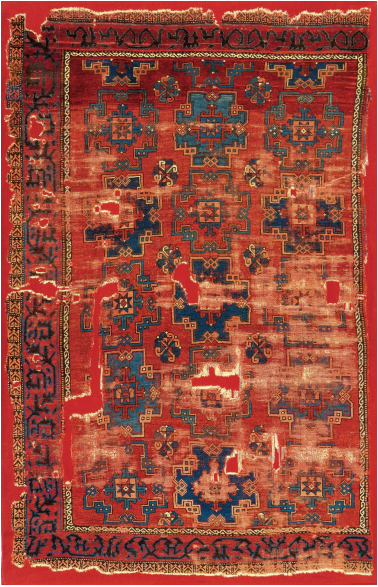 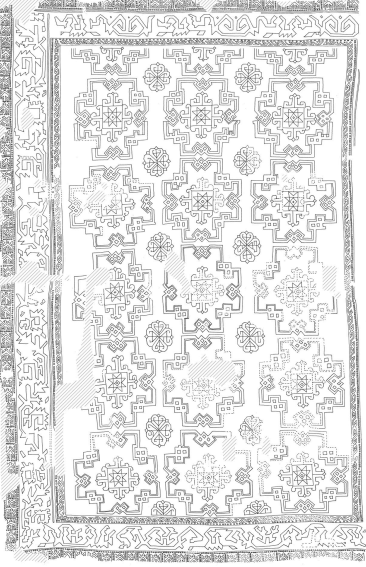 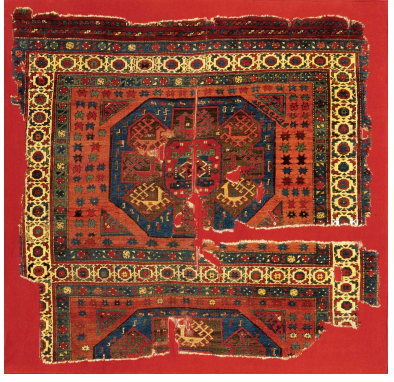 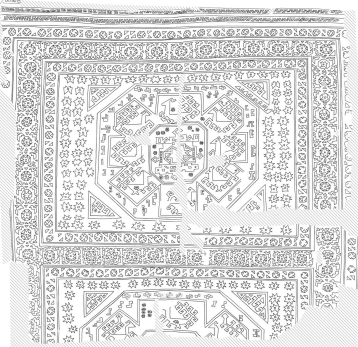 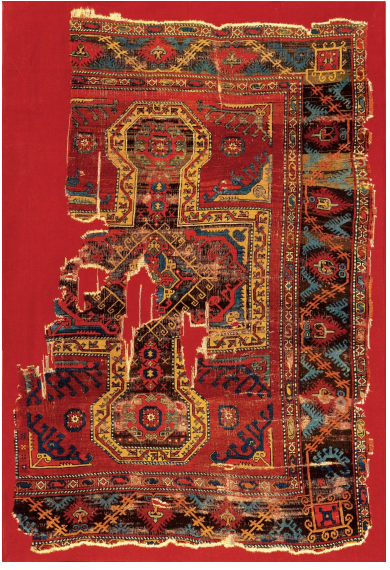